РЫНОК
ЭКОНОМИЧЕСКАЯ ДЕЯТЕЛЬНОСТЬ
Дополнить таблицу…
Заполняем таблицу вместе
Изготовление мебели
Оказание медицинских услуг
Пошив одежды
Выплата дорожного налога
Выплата пособия по безработице
Покупка мобильного телефона
Покупка хлеба
Обед в ресторане
Просмотр фильма
Занятия в школе
Где происходят эти экономические действия?
Рынок – это место встречи продавца и покупателя.

Каким образом на рынке происходит обмен?
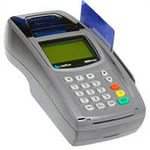 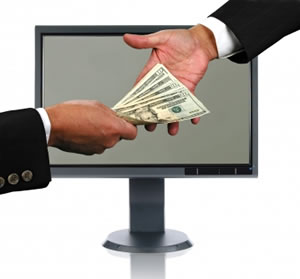 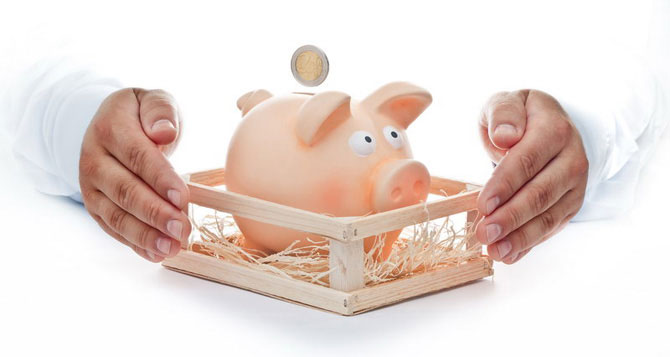 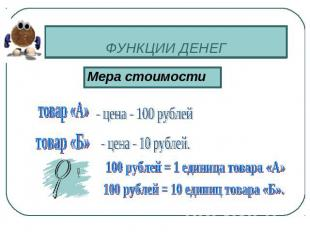 Сгруппируйте мнения философов на 4 группы, работая в группе по 4 человека.
Как мы назовем эти группы?
1. Осторожное отношение к деньгам
Эмерсон, Торо, Стендаль, Жорес
2. Преувеличенно положительное отношение
Веспасиан
3. Негативное отношение
Уильямс, русская пословица, Чехов
4. Рациональное (разумное) отношение
Капица, Ауэрбах, Декурсель.
Разбираем д.з.
Выбрать 1 высказывание из предложенных.
Объяснить смысл высказывания (Автор данного высказывания хотел сказать, что…)
Высказать свою позицию (Я согласен с автором/Я не согласен с автором)
Приведите 2-3 факта, которые будут доказывать, что ваше отношение верное.
Сделайте вывод:
Таким образом, автор был прав, когда считал, что…